Building an Internet Router (P33)
Handout 1: What’s a router?
Class project and logistics
Dr Andrew W. Moore
andrew.moore@cl.cam.ac.uk
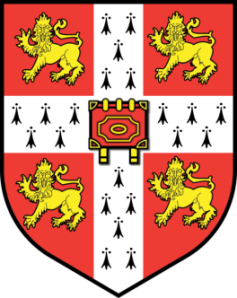 Thank you
supporters:
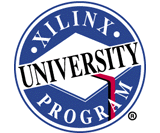 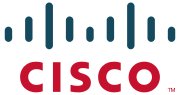 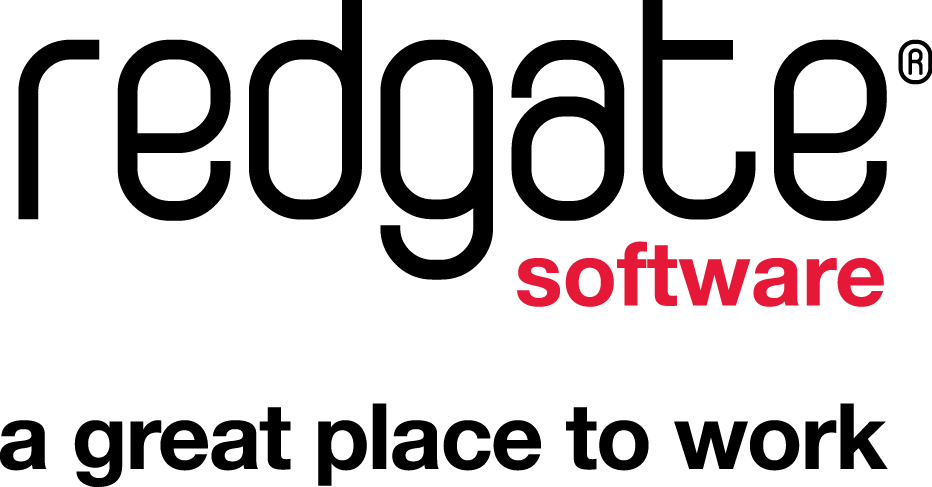 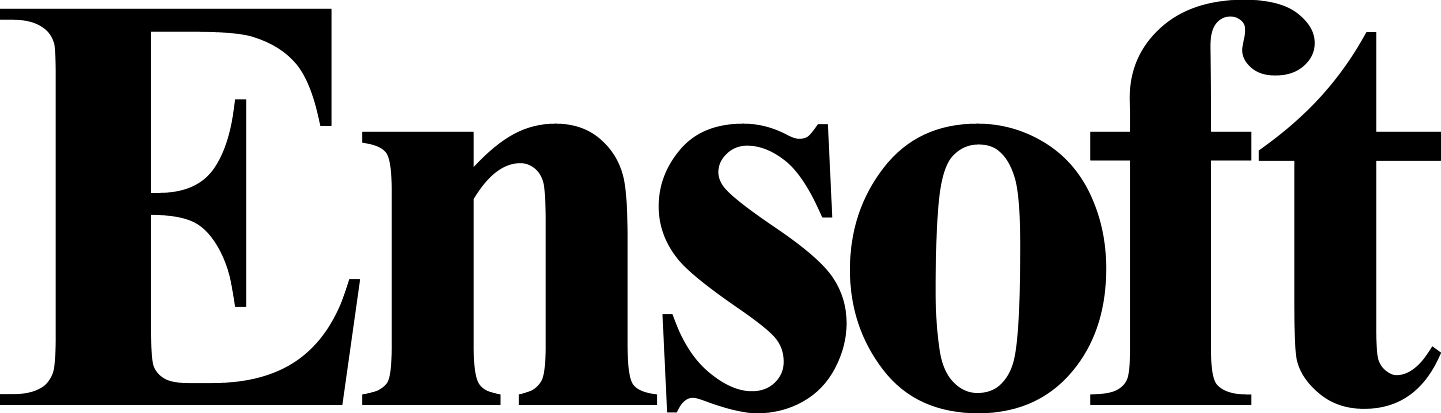 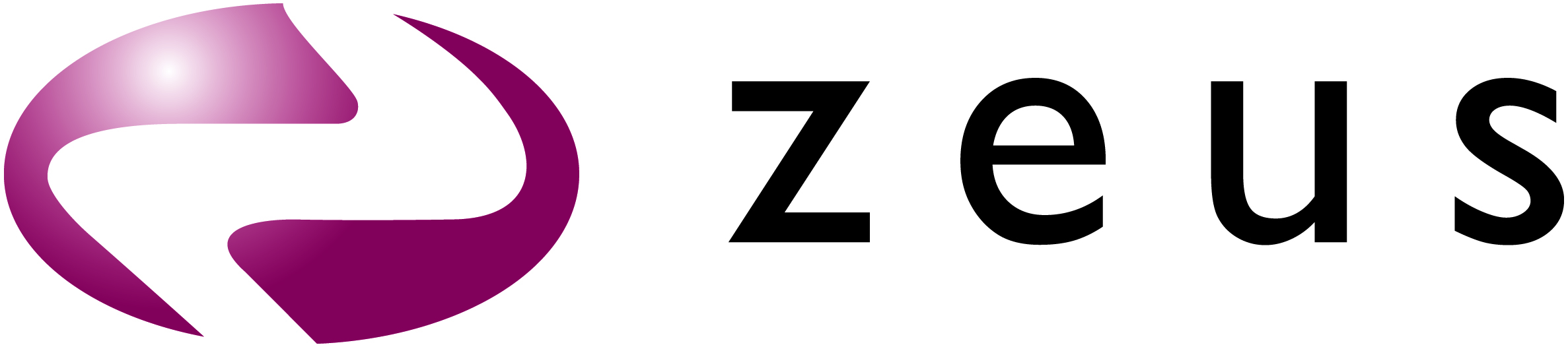 Lent 2011-12
Building an Internet Router (P33)Handout 1
1
Some logistics
Web page: http://www.cl.cam.ac.uk/teaching/current/P33/

TAs:
	Malcolm Scott (Hardware)        malcolm.scott@cl.cam.ac.uk
	Chris Smowton (Software)       chris.smowton@cl.cam.ac.uk

Hot-spare TAs: 
Lech Swirski			ls426@cl.cam.ac.uk
Jonathan Woodruff                     jdw57@cl.cam.ac.uk 

Meta TA: 
	Muhummad Shahbaz           muhummad.shahbaz@cl.cam.ac.uk
Grades: 
	Mphil (ACS) – Pass / Fail - based on a mark out of 100
	All others (DTC) – Mark out of 100
Lent 2011-12
Building an Internet Router (P33)Handout 1
2
Some more logistics
Class Mailing list: bir-list@cl.cam.ac.uk 
think of this as a self-help mailing list for all of you

Staff Mailing list: bir-staff@cl.cam.ac.uk

Submission mail: bir-tick@cl.cam.ac.uk

Group aliases can appear if you require them.
3
D
R3
R1
R4
D
A
B
E
R2
C
R5
Destination
Next Hop
F
D
R3
E
R3
F
R5
What is Routing?
4
R3
R1
R4
D
A
1
4
16
32
D
Ver
HLen
T.Service
Total Packet Length
Fragment ID
Flags
Fragment Offset
B
E
TTL
Protocol
Header Checksum
20 bytes
Source Address
R2
C
R5
Destination Address
Destination
Next Hop
F
D
R3
Options (if any)
E
R3
Data
F
R5
What is Routing?
5
R3
R1
R4
D
A
B
E
R2
C
R5
F
What is Routing?
6
What a Router Looks Like
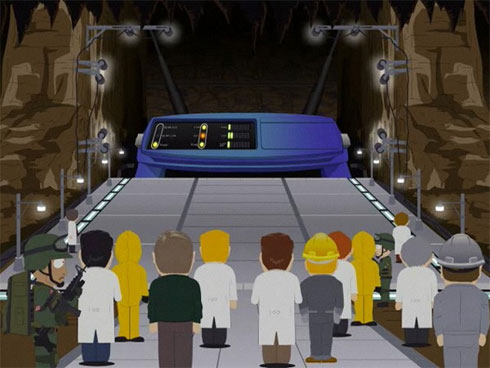 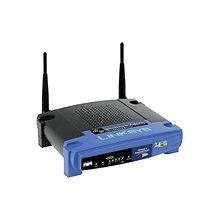 7
What a Router Looks Like
Cisco CSR-1
Juniper T320
19”
19”
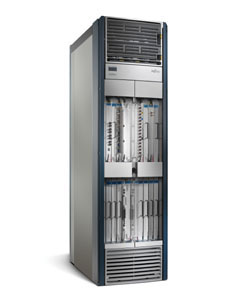 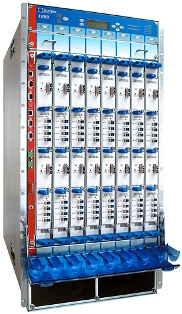 Capacity: 92Tb/sPower: 4.7kW
Capacity: 320Gb/sPower: 2.9kW
6ft
3ft
2ft
2.5ft
8
Software
Hardware
Basic Architectural Componentsof an IP Router
Management
& CLI
Routing 
Protocols
Control Plane
Routing
  Table
Datapath
per-packet 
processing
Forwarding
Table
Switching
9
Per-packet processing in an IP Router
1. Accept packet arriving on an incoming link.
2. Lookup packet destination address in the forwarding table, to identify outgoing port(s).
3. Manipulate packet header: e.g., decrement TTL, update header checksum.
4. Send packet to the outgoing port(s).
5. Buffer packet in the queue.
6. Transmit packet onto outgoing link.
10
Data
Hdr
Data
Hdr
IP Address
Next Hop
Address
Table
Buffer
Memory
Generic Router Architecture
Header Processing
Lookup
IP Address
Update
Header
Queue
Packet
~1M prefixes
Off-chip DRAM
~1M packets
Off-chip DRAM
11
Data
Data
Data
Hdr
Hdr
Hdr
Header Processing
Header Processing
Header Processing
Lookup
IP Address
Lookup
IP Address
Lookup
IP Address
Update
Header
Update
Header
Update
Header
Address
Table
Address
Table
Address
Table
Data
Data
Hdr
Hdr
Data
Hdr
Generic Router Architecture
Buffer
Manager
Buffer
Memory
Buffer
Manager
Buffer
Memory
Buffer
Manager
Buffer
Memory
12
Software
Hardware
The P33 Project:Build a 4-port x 1GE Router
Management
& CLI
Software Team
Develop s/w in Linux
on PC in lab
Routing 
Protocols
Exception
Processing
Routing
  Table
Hardware Team
Develop h/w in Verilog
on NetFPGA board
in lab
Forwarding
Table
Switching
13
Management
& CLI
Routing 
Protocols
Exception
Processing
Routing
  Table
Emulated
h/w in VNS
1
2
3
4
5
6
Build basic router
Command Line Interface
Routing Protocol
(PWOSPF)
Integrate with H/W
Interoperability
Wow us!
Management
& CLI
Management
& CLI
Innovate and add!
 Presentations
 Judges
Routing 
Protocols
Routing 
Protocols
Exception
Processing
Exception
Processing
Routing
  Table
Routing
  Table
Emulated
h/w in VNS
Emulated
h/w in VNS
Management
& CLI
Routing 
Protocols
Exception
Processing
software
Routing
  Table
1/Feb
8/Feb
15/Feb
29/Feb
5/Mar
25/Apr
hardware
Forwarding
Table
Switching
Learning Environment
 Modular design
 Testing
Forwarding
Table
Switching
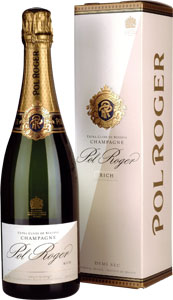 4-port non-learningswitch
4-port learningswitch
IPv4 routerforwarding path
Integrate with S/W
Interoperability
Wow us!
8/Feb
15/Feb
29/Feb
5/Mar
25/Apr
1/Feb
14
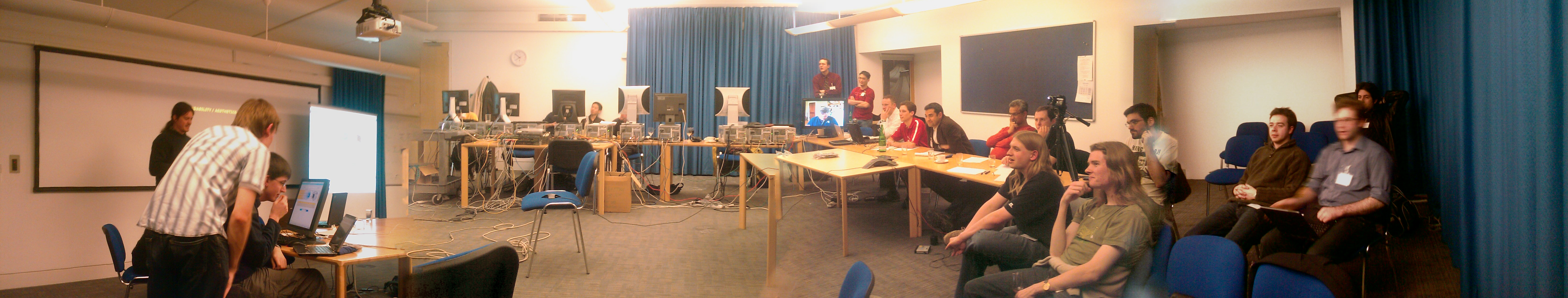 P33 Final presentations and demonstrations

Judges come from industry (Cisco, Redgate, Ensoft, Zeus)

Open invitation

10 Marks for each group and a best in show prize
Michaelmas 2010
Building an Internet Router (P33)Handout 1
15
What is the NetFPGA?
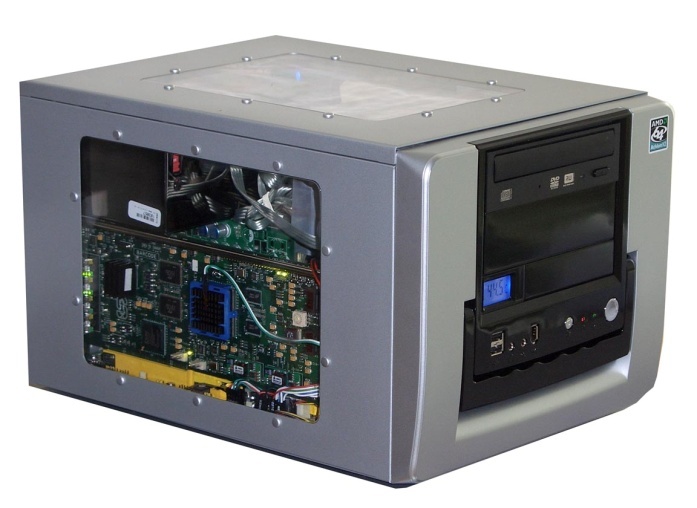 PC with NetFPGA
1GE
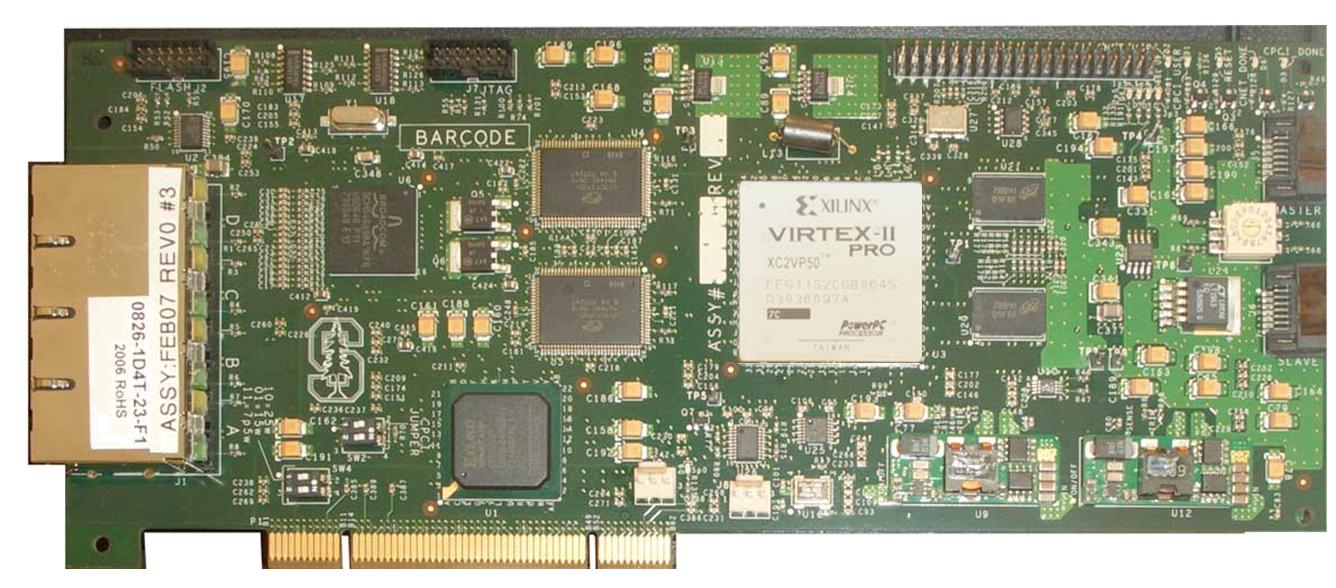 FPGA
1GE
1GE
Memory
1GE
NetFPGA Board
NetworkingSoftware
running on a standard PC
CPU
Memory
PCI
A hardware accelerator
built with Field Programmable Gate Arraydriving Gigabit network links
PW-OSPF
user
kernel
Routing
Table
“Mirror”
1GE
FPGA
Fwding
Table
Packet
Buffer
1GE
1GE
1GE
1GE
IPv4
Router
1GE
Memory
1GE
1GE
Running the Router KitUser-space development, 4x1GE line-rate forwarding
Management (including CLI)
CPU
Memory
Exception
Processing
PCI
Using the nf-test machines
Each group is allocated an nf-test machine
{nf-test1,nf-test2,nf-test3,...}.nf.cl.cam.ac.uk
These machines are headless (no KVM) and located in SW02 (alcove)
Login via ssh; set your own password and go
We suggest running “vncserver” and then using “vncviewer”; as a useful way to leave jobs/desktop running and reconnect if you need to move location. (“screen” is another alternative)
SW02 is a busy classroom – please respect others
If you need to gain physical access to an nf-test machine
Do it quietly! You may be refused entry – don’t take it personally.
nf-test machine rules
Abuse the machines – that’s the end of this module for you –  zero tolerance policy.
only connect eth0 to the cisco (access) switch
these machines run a firewall for a reason
if it doesn’t work for you, lets fix the rules
Play nicely with each other; your interoperability marks depend on it.
nf-test machine information
Warning: Files stored on nf-test machines are not backed up - and may be lost at any time.
 You must make sure that you regularly copy your files into your REAL (computer laboratory) home directory as a back-up
Machines fail – they usually fail 24 hours before the big deadline!
Next steps
Explore the web page
http://www.cl.cam.ac.uk/teaching/current/P33/
Hardware: do the online tutorial http://www-netfpga.cl.cam.ac.uk
Software: explore the vns system http://vns.cl.cam.ac.uk
		https://www.srg.cl.cam.ac.uk/vns/vns-assignments/simple-router/
Decide if you still want to take the class - promptly
Build a team of 2 people: 1 s/w and 1 h/w
	We will stay now and help you decide what you are
Come to SW02 on Monday 2pm…
21